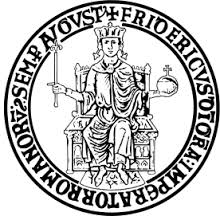 CASI CLINICI DEL MERCOLEDI
GESTIONE DEL DOLORE NEL NEONATO
MERCOLEDì  17 MAGGIO 2017
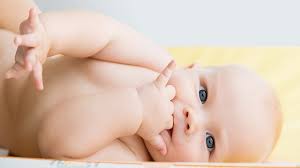 TUTOR
AIF
Dott.ssa C. Gagliardo
Prof. F. Raimondi
DOLORE
“Una sensazione spiacevole e un’esperienza emotiva dotata di un tono affettivo negativo associata a un danno tessutale potenziale o reale e comunque, descritta in rapporto a tale danno”
Organizzazione Mondiale della Sanità (OMS)
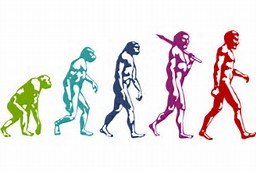 Fino agli anni ‘80  i neonati venivano  spesso sottoposti a interventi di chirurgia senza anestesia!!!
“ Il neonato non può percepire dolore”
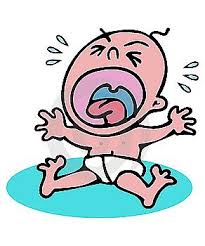 1985
Jeffrey Lawson, neonato pretermine, morì alcuni giorni dopo l’intervento di chiusura del dotto di Botallo avvenuto senza anestesia.  Sua madre denunciò i sanitari, sostenendo che al decesso di suo figlio avessero contribuito le mancate anestesia e analgesia, e il processo che ne derivò si espresse a suo favore.
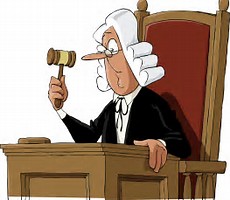 2017
lo sviluppo delle strutture anatomiche necessarie per la trasmissione del dolore avviene durante la vita fetale e nei primi mesi della vita extrauterina
“Il neonato avverte il dolore”
DPR 38 del 15 marzo del 2010
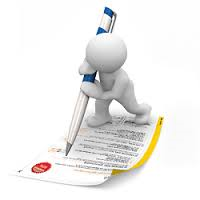 “all’interno della cartella clinica……devono essere riportate le caratteristiche del dolore rilevato e della sua evoluzione nel corso del ricovero, nonché la tecnica antalgica ed i farmaci utilizzati, i relativi dosaggi e il risultato antalgico conseguito”
“Il neonato avverte più dolore di un adulto”…..
Peculiarità del dolore in epoca neonatale
Immaturità del sistema di controllo endogeno del dolore
Controllo inibitorio locale insufficiente con allodinia
Modifiche del sistema nervoso a livello periferico, midollare e centrale per stimolazione dolorosa ripetuta
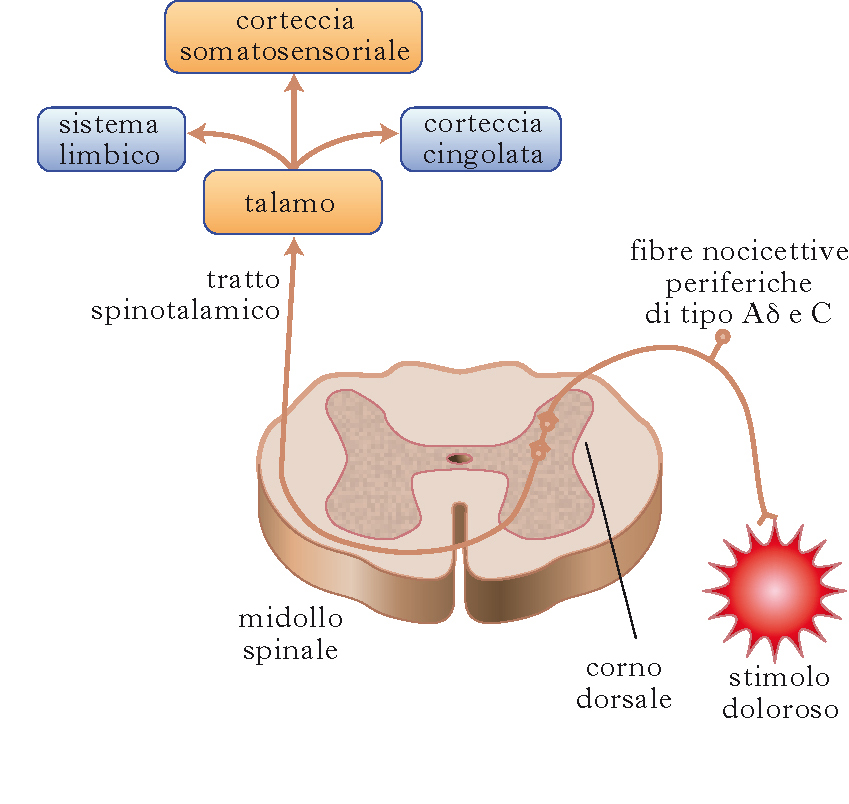 Alterazione omeostasi metabolica con rischio di incremento di mortalità e morbilità
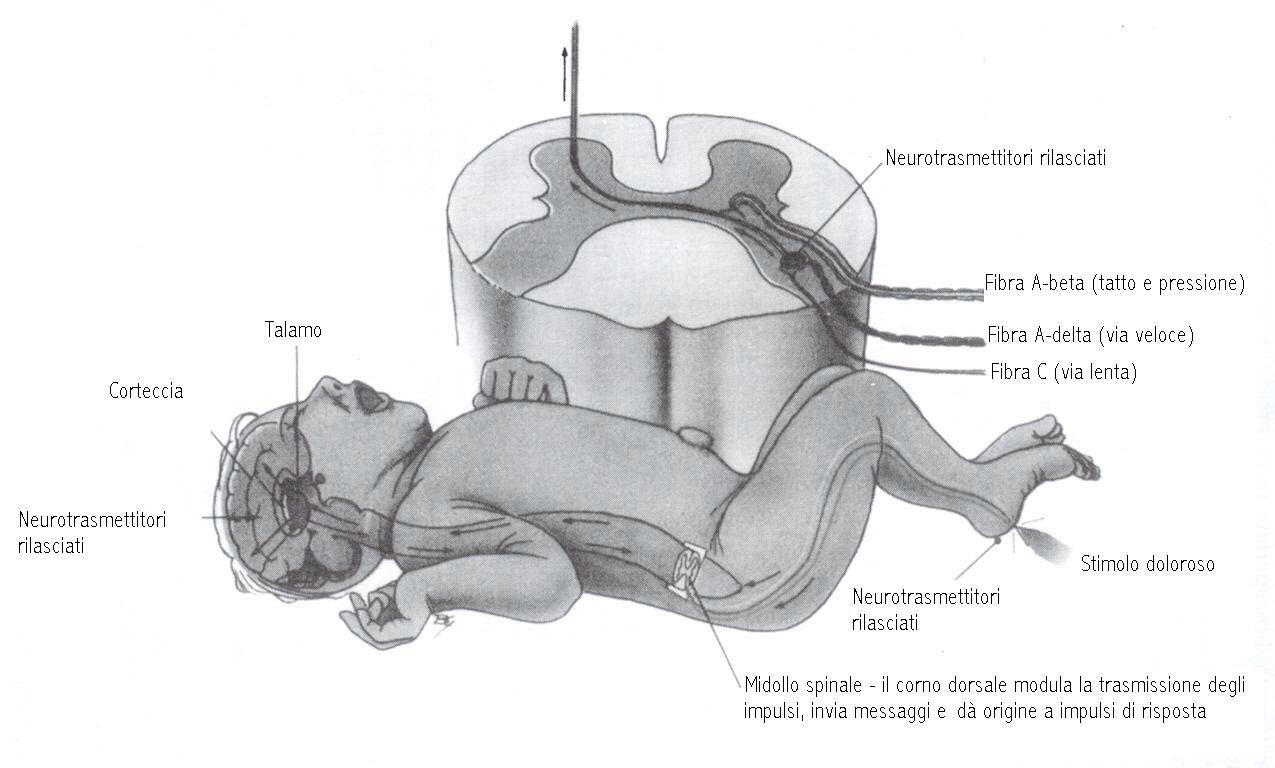 Effetti a lungo termine per stimoli dolorosi ripetuti
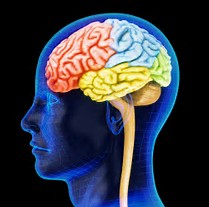 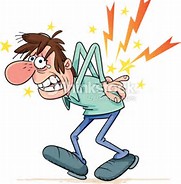 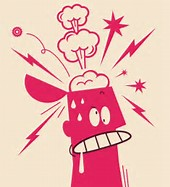 Alterazione del sistema dolorifico dell’adulto e predisposizione a dolore cronico (parossismi, allodinia, iperpatia, disestesia, iperalgesia)
Vulnerabilità ai disordini conseguenti allo stress e ai comportamenti ansia-mediati.
Riduzioni di volume delle aree cerebrali, per lo piu’sensitive; alterazioni di quelle d’integrazione sensoriale, soprattutto nei pretermine
COSA FARE……
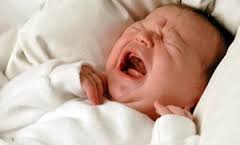 PREVENIRE



RICONOSCERE E QUANTIZZARE



TRATTARE IL DOLORE
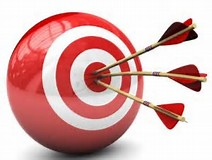 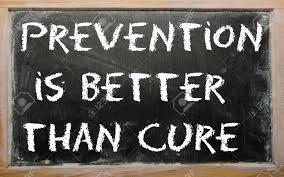 PREVENIRE
Eseguire una procedura lontano dai pasti o da altre procedure dolorose, preferibilmente durante la veglia tranquilla


Mantenere un ritmo giorno-notte e rispettare il sonno


Individualizzare l’assistenza


Ridurre al minimo le procedure non necessarie!!
RICONOSCERE E QUANTIZZARE
Scale di valutazione
monodimensionali
NFCS (neonatal facial coding System)

EDIN (Echelle Douleur Inconfort Nouvea-Né)

FLACC (Face, Legs, Activity, Cry, Consolability)
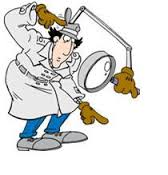 pluridimensionali
DAN (Douler Aigue du Nouveau-né)
COMFORT SCALE
CRIES (Crying, Requires O2, Increased vital signs, Expression, Sleepless)
PIPP-PIPPR (Premature Infant Pain Profile)
 NPASS (Neonatal Pain Assessment and Sedation Scale)
 NIPS (Neonatal Infant Pain Scale)
Nessuna ad oggi è considerata golden standard
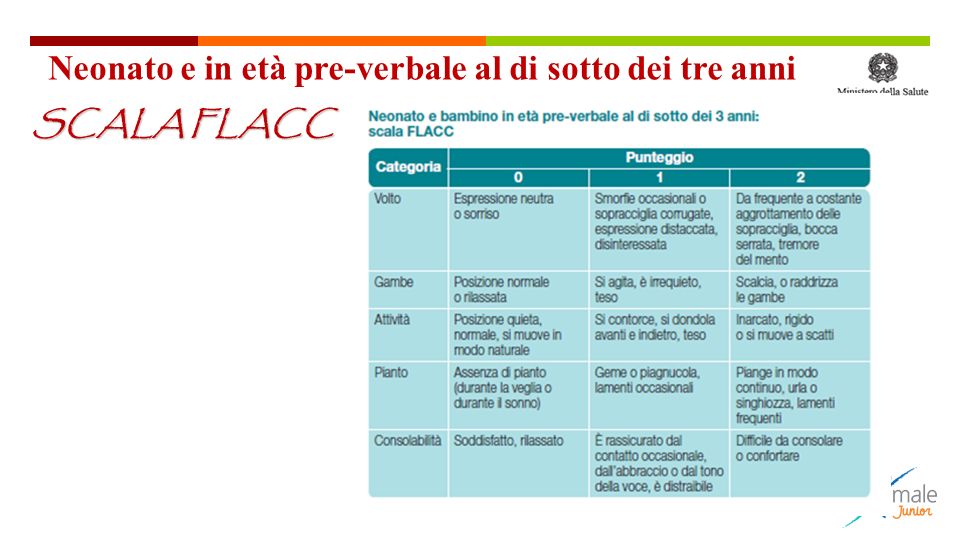 Include cinque categorie di comportamenti

 A ciascuno può essere attribuito un punteggio che va da 0 a 2

Scala utilizzata non solo in neonatologia 

 Punteggio 1-3: lieve sofferenza
                       4-6: dolore moderato
                      7-10: grave sofferenza
[Speaker Notes: Per dolore per lo più postoperatorio]
EDIN
Valuta il dolore prolungato.

E’ utilizzata anche nel pretermine  (validità dubbia se <28 EG)

Utile per neonati in assistenza respiratoria  invasiva-non invasiva

Il punteggio totale ≥ 7 indica dolore.
“Linee guida per la prevenzione e il trattamento del dolore nel neonato”, SIN Giugno 2016
DAN
Punteggio >=3: dolore

 valuta dolore procedurale in neonati anche  pretermine  in autonomia respiratoria.
“Linee guida per la prevenzione e il trattamento del dolore nel neonato”, SIN Giugno 2016
RICONOSCERE E QUANTIZZARE
Scale di valutazione
monodimensionali
NFCS (neonatal facial coding System)

EDIN (Echelle Douleur Inconfort Nouvea-Né)

FLACC (Face, Legs, Activity, Cry, Consolability)
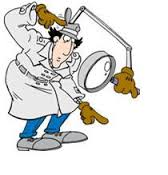 pluridimensionali
DAN (Douler Aigue du Nouveau-né)
COMFORT SCALE
CRIES (Crying, Requires O2, Increased vital signs, Expression, Sleepless)
PIPP/PIPP-R (Premature Infant Pain Profile)
 NPASS (Neonatal Pain Assessment and Sedation Scale)
 NIPS (Neonatal Infant Pain Scale)
NIPS
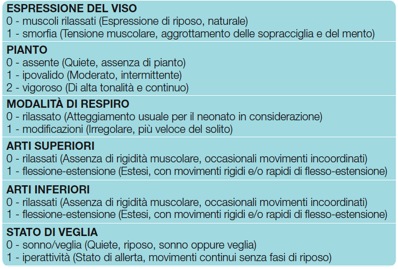 Utile per monitorare il dolore in corso di procedure e  per dolore postoperatorio anche nel pretermine

Può essere adoperata anche dal personale infermieristico  

 Dolore se punteggio >=  5
“Linee guida per la prevenzione e il trattamento del dolore nel neonato”, SIN Giugno 2016
[Speaker Notes: Dolore sia procedurale (linee giuda) che postoperatorio (Medico e bambino)]
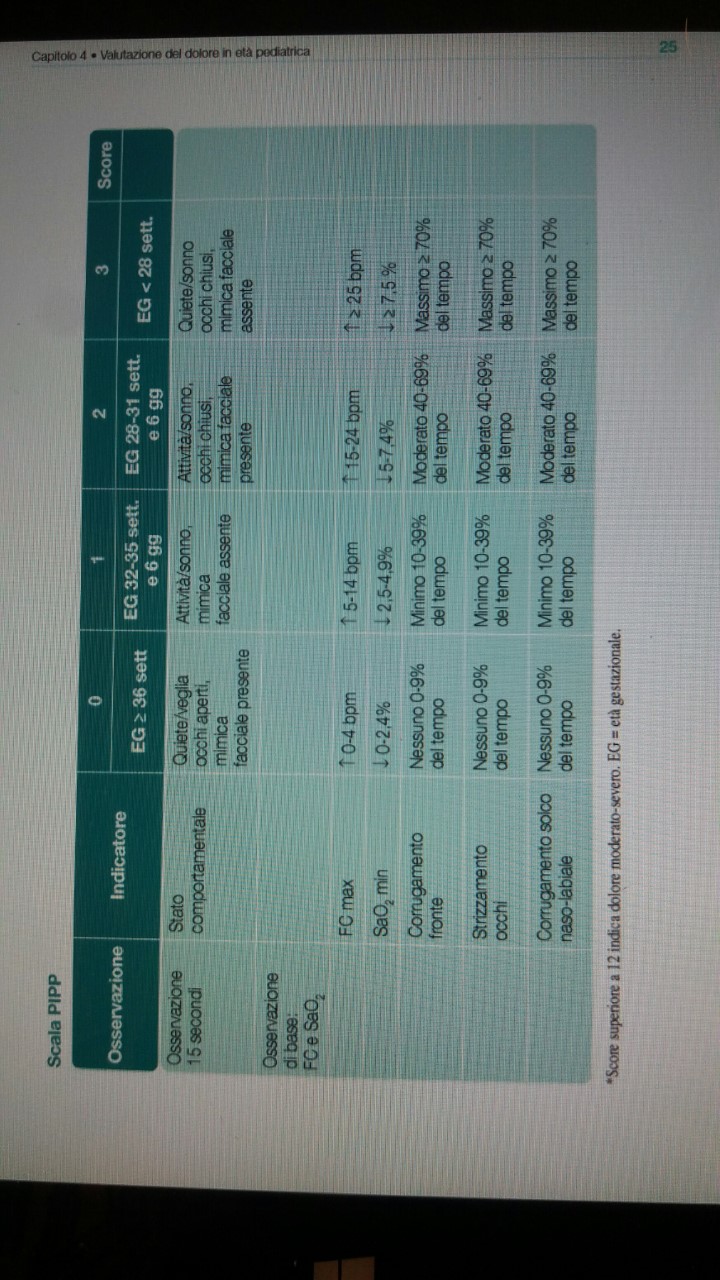 PIPP e PIPP-R scale
Indicata per neonati prematuri (limiti per neonati<28 EG) anche ventilati

 Valuta per lo più dolore procedurale 

PIPP: Score > 12: dolore moderato-severo; 
PIPP-R:punteggio > o =6: dolore

 Dal 2013 esiste la PIPP-R per semplificare il calcolo del punteggio
“Linee guida per la prevenzione e il trattamento del dolore nel neonato”, SIN Giugno 2016
METTIAMOCI ALLA PROVA
Quale scala utilizziamo per valutare il dolore se abbiamo un neonato pretermine di 30 EG sottoposto per lungo tempo a ventilazione meccanica?
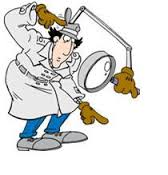 FLACC (Face, Legs, Activity, Cry, Consolability)
EDIN (Echelle Douleur Inconfort Nouvea-Né)
DAN (Douler Aigue du Nouveau-né)
IN QUANTI MODI POSSIAMO TRATTARE IL DOLORE NEI NEONATI?
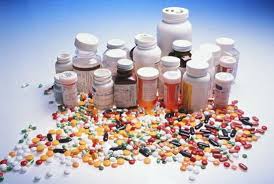 ANALGESIA NON FARMACOLOGICA
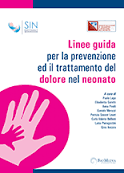 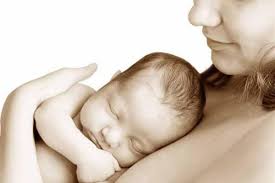 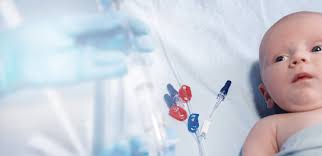 ANALGESIA FARMACOLOGICA
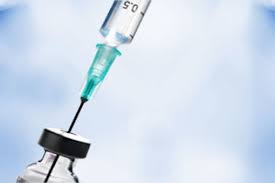 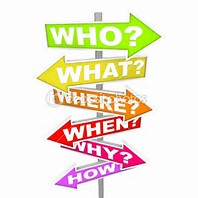 ANALGESIA NON FARMACOLOGICA
CONSIGLIABILE IN TUTTI I CASI DI DOLORE LIEVE,  PUO’ ANCHE  COADIUVARE L’ANALGESIA FARMACOLOGICA PER DOLORE MODERATO-SEVERO

Evidenza scientifica di efficacia per puntura da tallone e venipuntura
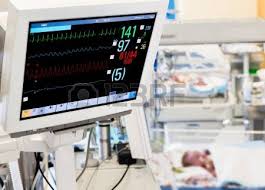 INTERVENTI AMBIENTALI
CONTENIMENTO  FACILITATO
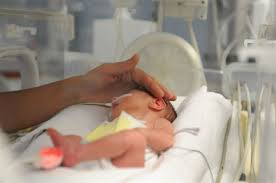 SUCCHIOTTO (pacifier/suzione non nutritiva)
LATTE MATERNO
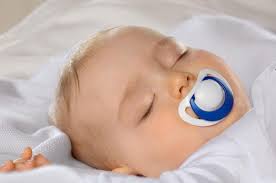 SACCAROSIO al 24%/GLUCOSIO al 20% o 33%:
Mancano evidenze sufficienti per: 
Dose ottimale? (range 0,1-2 ml)
 Sicurezza per somministrazioni ripetute (specie nel neonato pretermine)?
[Speaker Notes: INTERVENTI AMBIENTALI: evitare eccessi di luci e suoni, coprire gli occhi del neonato se necessario, porre attenzione alla temperatura corporea del neonato.  
CONTENIMENTO FACILITATO: fornire dei confini, favorire l’allineamento degli arti sulla linea mediana attraverso l’uso delle mani dei genitori o dell’operatore o attraverso l’uso di lenzuolini o copertine. SUCCHIOTTO (pacifier/suzione non nutritiva). Tale presidio antalgico presenta una notevole rapidità d’azione, determinando una stimolazione sensoriale e una distrazione dallo stimolo doloroso e, pertanto, è efficace nel ridurre il dolore procedurale nel neonato pretermine e a termine fino al mese di vita SACCAROSIO La sua attività analgesica può essere legata al rilascio di endorfine, alla stimolazione sensoriale che determina, alla distrazione dallo stimolo doloroso (teoria del “gate control”). Oggetto di studio rimane ancora la dose ottimale da somministrare, specialmente nelle diverse età gestazionali, variando nel range di 0,1-2 ml e la sicurezza di somministrazioni ripetute, specie nel neonato pretermine. 
LATTE MATERNO: efficacia ridotta rispetto alle altre sostanze edulcorate]
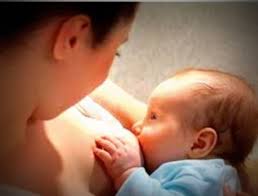 ALLATTAMENTO AL SENO
intervento multisensoriale
(Kangaroo Care/Skin to skin contact) si è dimostrata efficace soprattutto nel neonato pretermine.
CONTATTO PELLE A PELLE
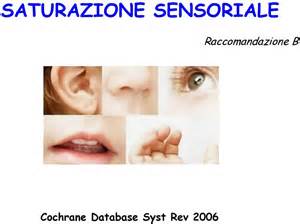 combinazione di tecniche non farmacologiche è l’ associazione di stimoli di diversa natura (tattile, gustativo, olfattivo, uditivo e visivo) che competono in maniera antagonista con lo stimolo doloroso.
SATURAZIONE SENSORIALE
Meccanismo d’azione: 
-Distrazione
-Rilascio di endorfine/ossitocina
-Stimolazione sensoriale
TEORIA DEL “GATE CONTROL”
ESEMPI DI ANALGESIA NON FARMACOLOGICA
PUNTURA DA TALLONE
Raccomandazione di grado forte
-Predisporre un ambiente tranquillo, ottenere lo stato di veglia tranquilla
-Usare lancette automatiche  a lama e non ad ago
 Utilizzare la suzione non nutritiva 
Somministrare saccarosio 24% o glucosio 20-33% per os: - 0,2-0,5 ml nel neonato pretermine o - 1-2 ml nel neonato a termine 2 minuti prima della procedura. 
Utilizzare la saturazione sensoriale  30 sec prima, durante, dopo il prelievo
Non applicare EMLA
A fine procedura accompagnare il neonato fino al ritorno allo stato basale.
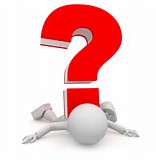 SI ESEGUE IN SONNO O IN VEGLIA?
IN VEGLIA TRANQUILLA
SI
È UTILE LA SATURAZIONE SENSORIALE?
BISOGNA APPLICARE EMLA?
NO
PUNTURA DA TALLONE 
Raccomandazione di grado debole
Utilizzare lancetta automatica con taglio “ad arco”.
Contenimento con telini
Contatto pelle-pelle prima, durante e dopo la procedura
 Non riscaldare il tallone.   Non spremere il tallone.   Somministrare latte .
  Nel caso le tecniche non farmacologiche si prevede siano inefficaci, somministrare bolo di oppioide
“Linee guida per la prevenzione e il trattamento del dolore nel neonato”, SIN Giugno 2016
TERAPIA FARMACOLOGICA  PER TRATTARE IL DOLORE NEL NEONATO
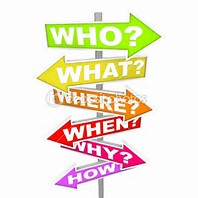 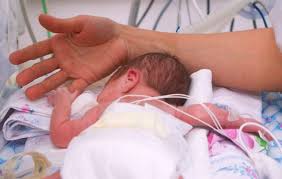 Da considerare per dolore moderato-severo e per procedure come intubazione, ventilazione meccanica, dreneggi toracici e peritoneali, inserimento di cateteri centrali, puntura lombare, legatura chirurgica PDA, interventi chirurgici, dolore postoperatorio severo.
Farmaci utilizzati
SISTEMICI:
OPPIOIDI: morfina, fentanyl, remifentanil
BENZODIAZEPINE: midazolam, lorazepam
KETAMINA, ACETAMINOFENE (poco utilizzati)
TIOPENTALE
PROPOFOL
PARACETAMOLO, KETOROLAC, TRAMADOLO
DEXMEDETOMIDINA
Terapia farmacologica aggiuntiva al trattamento del dolore:
- Farmaci per rilassamento muscolare (es pancuronio)
-ATROPINA
TOPICI:  
EMLA
 LIDOCAINA 0,5-1%
FARMACI PER ANALGESIA PERIDURALE: Bupivacaina Ropivacaina, Levobupivacaina
Neonatology, Gomella  et al.Seventh edition «Pain in the neonate»
“Linee guida per la prevenzione e il trattamento del dolore nel neonato”, SIN Giugno 2016
FARMACI DI MAGGIORE UTILIZZO NELL’ANALGESIA/SEDAZIONE
Linee guida per la prevenzione e il trattamento del dolore nel neonato”, SIN Giugno 2016
Linee guida per la prevenzione e il trattamento del dolore nel neonato”, SIN Giugno 2016
Infusione continua di oppioidi:
 Calibrare i dosaggi in base a peso, EG e dell’età post-natale

 Incrementare la dose per lo sviluppo della tolleranza e scalare gradualmente per evitare astinenza

• eseguire boli aggiuntivi di oppioidi prima di procedure invasive dolorose;

• per trattamenti di lunga durata, se il singolo farmaco non è più efficace
alle dosi massime, alternare gli oppioidi.

• dopo la sospensione dell’infusione continua di Fentanil il farmaco può rimanere ancora in circolo
Depressione respiratoria, bradicardia, ipotensione
Tolleranza 
Sindrome da astinenza
Linee guida per la prevenzione e il trattamento del dolore nel neonato”, SIN Giugno 2016
DOLORE POSTOPERATORIO
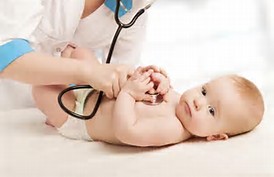 E’necessario trattare  sempre il dolore postoperatorio
I farmaci più usati per tale analgesia  sono gli oppioidi, il Paracetamolo ed il Ketorolac.
La terapia antalgica postoperatoria dovrebbe durare almeno 48-72h
Nel neonato ventilato usare  possibilmente sugli oppioidi, Fentanile o Morfina. 

 Nei soggetti in autonomia respiratoria, la scelta del
farmaco è in relazione alle condizioni cliniche e allo stato antalgico
 
Nell’utilizzo del Paracetamolo fare attenzione al dosaggio massimo per età. Considerare anche l’associazione Paracetamolo con l’oppioide.
Qualità delle evidenze bassa o molto bassa
“Linee guida per la prevenzione e il trattamento del dolore nel neonato”, SIN Giugno 2016
FARMACI PER IL TRATTAMENTO DEL DOLORE  POST-OPERATORIO
FENTANIL: da preferire nei neonati a rischio di ipotensione, < 27 EG ed in presenza di ridotta clearance renale
MORFINA: da preferire in caso di aumentata pressione endo-addominale
“Linee guida per la prevenzione e il trattamento del dolore nel neonato”, SIN Giugno 2016
[Speaker Notes: FENTANILE
Da preferire nei neonati a rischio di ipotensione, < 27 EG ed in presenza di ridotta clearance renale.
MORFINA
Da preferire in caso di aumentata pressione endo-addominale
Remifentanile-Ricordare che il Remifentanile alla sospensione della infusione viene rapidamente degradato, data la sua breve emivita
ed è quindi necessario inizare prima un altro analgesico onde evitare che il paziente rimanga senza analgesia.]
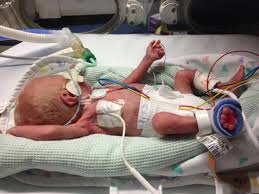 ESEMPI  DI ANALGESIA  FARMACOLOGICA
Raccomandazione per il POSIZIONAMENTO e la RIMOZIONE di DRENAGGIO PLEURICO
-Predisporre un ambiente tranquillo. Ottenere  contenimento con telini 
-Applicare EMLA se puntura con agocannula o manovra non urgente o in caso di rimozione del drenaggio.
-Infiltrazione di Lidocaina1% se manovra urgente o posizionamento di drenaggio toracico
-Utilizzare succhiotto con saccarosio al 24% o glucosio al 20-33% per os 2 minuti prima della procedura, quando possibile.
- Fentanil in bolo; se il neonato è già in infusione di oppioidi eseguire un bolo aggiuntivo di Fentanil  in almeno 5 minuti.
In alternativa si può somministrare Atropina  seguita da bolo di Ketamina nel neonato di età gestazionale maggiore (>32 EG).
Al termine della procedura accompagnare il neonato fino al ritorno dello stato basale.


Dopo la manovra somministrare boli di Fentanil  in almeno 5 minuti sulla base delle scale di valutazione del dolore o infusione venosa continua  se necessaria copertura antalgica più prolungata.
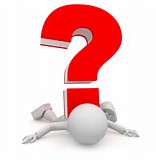 PRATICARE SOLO ANALGESIA  FARMACOLOGICA?
NO
PER UNA ANALGESIA DURATURA E’ OPPORTUNO SOMMINISTRARE I FARMACI SOLO IN BOLO?
NO
“Linee guida per la prevenzione e il trattamento del dolore nel neonato”, SIN Giugno 2016
TRATTARE IL DOLORE SEMPRE, ANCHE QUANDO NON SI PUO’ GUARIRE
CURE PALLIATIVE
 
- Immaturità estrema
-Difetti congeniti letali
Situazione clinica irreversibile
Riscaldare il neonato, fornire contatto fisico

Farsi carico dell’ambascia respiratoria

Fornire adeguata analgesia/sedazione  (oppioidi) a bolo o infusione continua

Se situazione clinica irreversibile fornire comunque supporto nutrizionale adeguato

Assistere il neonato fino al decesso

Coinvolgere sempre i genitori!
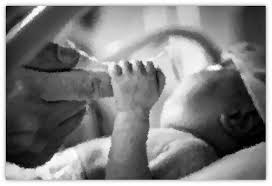 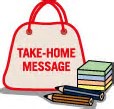 Un dolore non riconosciuto e non trattato in epoca neonatale può avere gravissime conseguenze a breve e lungo termine
È doveroso quantizzare e monitorare il dolore nei neonati attraverso delle scale
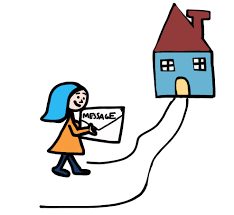 L’analgesia non farmacologica è utile soprattutto in caso di dolore lieve-moderato
Il trattamento del dolore severo prevede una specifica terapia farmacologica
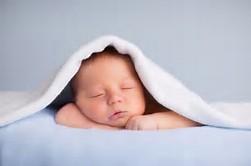 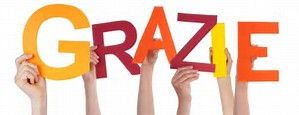 “Il dolore è sempre una esperienza soggettiva, ogni individuo ne apprende il significato attraverso i vissuti correlati a
una lesione durante i primi anni di vita”
( International Association for the Study of Pain,IASP).
Gestione del dolore per le principali procedure nel neonato
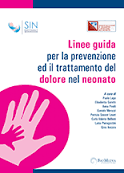 PUNTURA VASCOLARE
Raccomandazioni di grado forte
Ambiente tranquillo, veglia tranquilla
-Suzione non nutritiva (nel nato a termine)
-suzione di saccarosio/glucosio alcuni minuti prima della procedura
-se possibile, eseguire la procedura in corso di allattamento al seno (nel nato a termine)
-utilizzare insieme sostanze edulcorante e suzione non nutritiva
Raccomandazioni di grado debole
-contenimento con telini
-contatto pelle a pelle
-applicare EMLA
-somministrare latte espresso (nel nato a termine)
-saturazione sensoriale
-utilizzo aghi sottili 24-26 gauge
-utilizzo fentanil o remifentanil per posizionare PICC
-utilizzo fentanil per venipuntura se neonato intubato.
INTRAMUSCOLO E SOTTOCUTE 
Grado di raccomandazione forte
Predisporre un ambiente tranquillo, veglia tranquilla.
Utilizzare il contatto pelle-pelle prima, durante e dopo procedura, ove appropriato. 
Eseguire la procedura in corso di allattamento al seno nel neonato a termine.
Utilizzare la suzione non nutritiva (succhiotto) soprattutto nel neonato a termine.
Utilizzare interventi combinati come il contatto pelle-pelle e la sostanza edulcorata
A fine procedura accompagnare il neonato fino al ritorno allo stato basale.
 
 Grado di raccomandazione debole
Contenimento
Utilizzare aghi sottili 23-25 gauge con una lunghezza di 5-8 mm.
 Eseguire la somministrazione nel muscolo vasto laterale esercitando una lieve pressione sul sito da pungere. 
 Eseguire l’iniezione rapidamente senza aspirare. 
  Somministrare saccarosio 24% o glucosio 20-33% per os: 2 minuti prima della procedura.
 Utilizzare interventi combinati come la suzione non-nutritiva e la sostanza edulcorata. 
 Utilizzare tecniche di saturazione sensoriale
Non utilizzare anestetici locali nel neonato
RACHICENTESI 
Raccomandazione di grado forte
Predisporre un ambiente tranquillo, veglia tranquilla.
Applicare EMLA® 60 minuti prima della rachicentesi con bendaggio occlusivo.
Non usare la posizione in flessione estrema. 
Utilizzare tecniche combinate come il succhiotto e sostanza edulcorata.
 A fine procedura accompagnare il neonato fino al ritorno allo stato basale.

  Raccomandazione di grado debole 
 L’uso di altri anestetici locali come l’infiltrazione sottocute di Lidocaina o Cloruro di etile non è indicata.   Scegliere la posizione seduta con la schiena incurvata e la nuca in posizione di lieve flessione. 
Scegliere, in caso di bassa età gestazionale, ventilazione meccanica e ipertensione endocranica, la posizione in decubito laterale con flessione delle ginocchia.
 Considerare bolo di Fentanile  o bolo di Midazolam  
Utilizzare preferibilmente ago mandrinato atraumatico tipo Sprotte. 
 Considerare l’uso del Paracetamolo per il trattamento della cefalea post-spinale
Raccomandazione per l’INTUBAZIONE TRACHEALE 
La premedicazione è fortemente raccomandata per assicurare una manovra più rapida, meno traumatica, meno dolorosa e più sicura. 

Per limitare il trauma da intubazione: Atropina  + Fentanile + Succinilcolina o Rocuronio
 Omettere l’utilizzo del curaro nel neonato che non è in grado di opporsi alla manovra (es. ELBWI, neonato con grave asfissia, con distrofia muscolare o altra patologia neuromuscolare).

Possibili scelte alternative: 
 Neonato > 32 EG ed in buone condizioni emodinamiche:          Atropina  + Fentanile  + Midazolam 
                                                                                                       oppure dopo le prime 24 h: Atropina + propofol                   

INSURE:  Atropina + Remifentanile o Fentanile  + Succinilcolina 
Neonato emodinamicamente instabile(no prematuro estremo): Atropina + Ketamina 
 Paziente emodinamicamente stabile, con età > 24 ore: Atropina  + Propofol
Raccomandazione per la VENTILAZIONE MECCANICA con tubo endotracheale
Applicare tutte le manovre per ridurre lo stress neonatale e l’analgesia non farmacologica con soluzioni edulcorate, quando necessario
 VENTILAZIONE MECCANICA con tubo endotracheale di breve durata
Boli intermittenti di oppioidi prima di procedure invasive e sulla base delle scale di dolore:
 Fentanile o di Remifentanile se neonati a rischio di ipotensione e/o < 27 EG.
 Morfina se aumentata pressione endo-addominale.
 VENTILAZIONE  MECCANICA nel neonato con insufficienza respiratoria severa 
Infusione continua di oppioide per fornire una più costante copertura analgesica  (Fentanile o Morfina)+/- Midazolam (per neonato >32 EG)
La morfina non è indicata nel neonato pretermine < 27 EG, per il rischio di ipotensione 
Se  necessario aggiungere  boli di oppioide in corso di infusione continua.
 Per trattamenti di lunga durata, allorché il singolo farmaco non sia più efficace alle dosi consigliate, alternare gli oppioidi.
Raccomandazione per la VENTILAZIONE NON INVASIVA
Preferire le tecniche di analgesia non farmacologica. Monitorare il dolore attraverso scale validate.
Impiegare boli di oppioidi prima di procedure invasive ai dosaggi minimi consigliati.
Raccomandazione per IPOTERMIA TERAPEUTICA
Oppioidi, ma mancano evidenze per il tipo di oppioide e il regime più appropriato
Raccomandazione per la VISITA di SCREENING per ROP
Per l’applicazione del collirio midriatico ambiente tranquillo,  veglia tranquilla,  contenimento. 
Evitare blefarostato e/o dell’ indentatore ove possibile, altrimenti usare collirio anestetico
Somministrare saccarosio 24% o glucosio 20-33% per os 2 minuti prima della procedura. Durante la visita utilizzare interventi combinati: contenimento, sostanza edulcorata, suzione non nutritiva (succhiotto), oppure la saturazione sensoriale.
A fine procedura accompagnare il neonato fino al ritorno allo stato basale.
Raccomandazione per la LASERTERAPIA per ROP in neonato intubato in TIN
Prima di iniziare l’intervento applicare tutte le manovre di “Care
Somministrare l’anestetico locale 
Somministrare Atropina   
 Somministrare: - Remifentanile in associazione a Midazolam in bolo  se neonato > 32 EG corrette. 
In alternativa per l’induzione dell’anestesia:  Tiopentale oppure Propofol o Fentanile seguito da Rocuronio.
 Proseguire l’anestesia con infusione continua di Fentanile e/o boli aggiuntivi di Fentanile  e Rocuronio 
  Garantire, un’analgesia postoperatoria con oppioide o Paracetamolo.
Raccomandazione per la LASERTERAPIA per ROP in neonato in respiro spontaneo o con supporto non-invasivo 
Applicare tutte le manovre di “Care”
Somministare 2′ prima dell’intervento saccarosio 24% o glucosio 20-33% per os. 
Durante l’intervento utilizzare interventi combinati non farmacologici
Somministrare l’anestetico locale.
Somministrare Atropina 
 Infondere:  Fentanile bolo in 5 minuti seguito da infusione continua.
 In alternativa:  Ketamina
Al bisogno è possibile aggiungere una sedazione con una benzodiazepina: Midazolam in boli lenti o in infusione continua se neonato > 32 EG corrette, e/o somministrare altri boli di oppioide.
 Altri schemi utilizzati non riportati in letteratura: 
 1. Midazolam  + Fentanile + Propofol 
 2. Propofol  + Ketamina 
 3. Midazolam  + Paracetamolo . 
Sub-Tenon anestesia  + Paracetamolo  + Cloralio  
A fine procedura accompagnare il neonato fino al ritorno allo stato basale.
 Garantire un’analgesia postoperatoria con oppioide o Paracetamolo, monitorando il dolore con le scale algometriche.
Raccomandazione per il posizionamento di CVC chirurgico
Predisporre un ambiente tranquillo, contenimento
Utilizzare succhiotto con saccarosio al 24% o glucosio al 20-33% per os 2 minuti prima della procedura
Anestesia locale nel punto di inserimento del CVC
 Applicare crema EMLA® 
Utilizzare infiltrazione sottocutanea di Lidocaina 1%
Paziente in respiro spontaneo o con supporto non-invasivo:  
Bolo di Fentanile, seguito da infusione di fentanil o Remifentanile.
Si può aggiungere  Midazolam in bolo lento o  Propofol
In alternativa:  Atropina seguita da Ketamina.
Paziente intubato e ventilato Induzione:
  Atropina - Tiopentale oppure Propofol + Fentanile + Rocuronio 0,5-1 mg/kg 
Dopo la manovra somministrare boli di Fentanile o infusione venosa continua
LEGATURA PDA nel neonato pretermine. 
 Induzione anestesia generale: 
 Tiopentale oppure Propofol  + Fentanile  + Rocuronio 
 oppure:
  utilizzare la sequenza rapida  prima il curaro e poi l’oppioide
 oppure: 
 Atropina+Ketamina +Rocuronio 
 Posizionare il paziente in decubito laterale destro. Cinque minuti prima della toracotomia eseguire bolo di Fentanile.
 Mantenimento: Infusione continua di Fentanile oppure boli aggiuntivi di oppioide e curaro; se necessari .
 Post-operatorio: Fentanile partendo dal dosaggio più alto e poi a scalare. Associare Paracetamolo 7,5-10 mg/kg ogni 6 ore
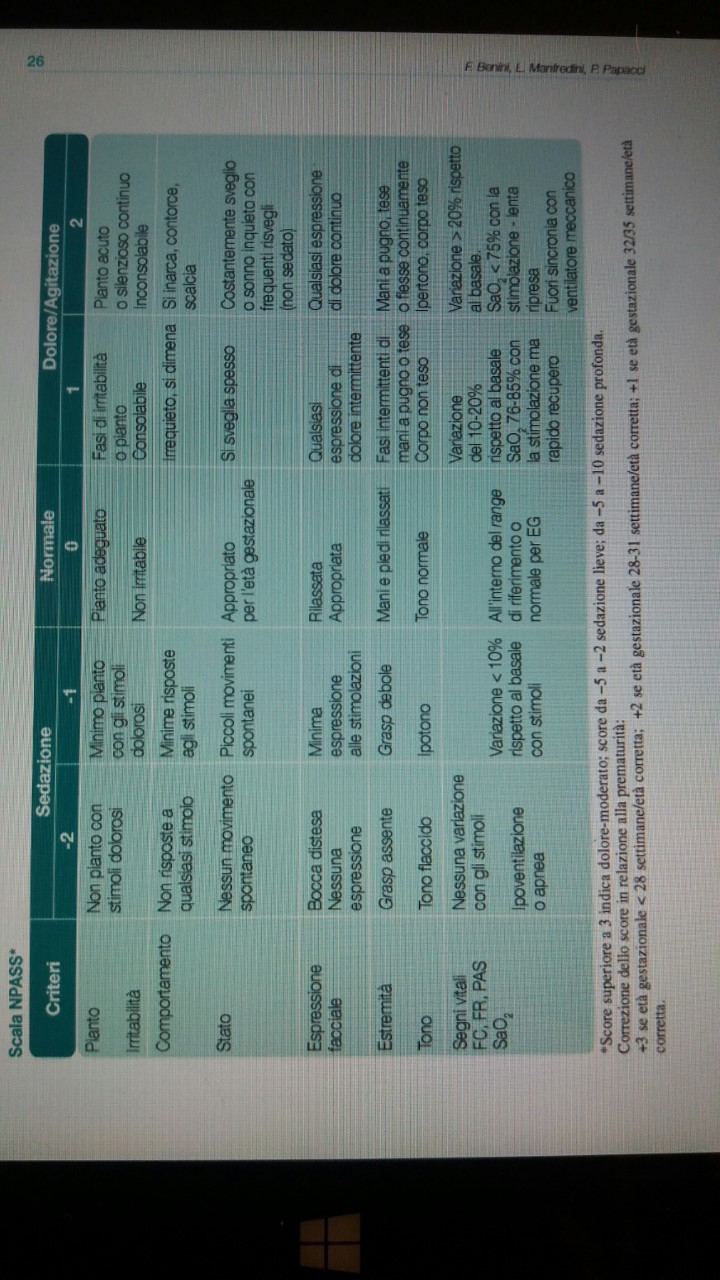 NPASS
Indicata per neonati in terapia intensiva sia pretermine che a termine

 Considera dolore/agitazione e sedazione

 Indicata per dolore postoperatorio, prolungato o da ventilazione meccanica

 Se score >3 dolore moderato; score da -5 a -2 sedazione lieve, da -5 a -10 sedazione profonda